КІНО ЯК ЗАСІБ МАСОВОЇ ІНФОРМАЦІЇ
Поняття кіноіндустрії як технології поширення наративів.
Кіномистецтво та пропаганда цінностей.
Українське кіно.
Сукупність інформаційних потоків називають 
медіа-ландшафтом
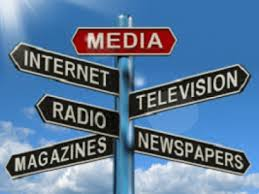 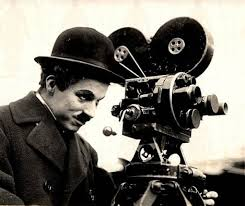 Кінемато́граф -
(від грец. κινεμα, род. в. грец. κινεματος — рух та грец. γραφο — писати, зображати) — галузь культури та економіки, що об'єднує всі види професійної діяльності, пов'язаної з виробництвом, розповсюдженням, зберіганням та демонструванням фільмів, а також навчально-наукову роботу (кінознавство).
Кінофі́льм, також фільм, кіно, кінострічка — аудіовізуальний твір кінематографії, що складається з епізодів, поєднаних між собою творчим задумом і зображувальними засобами, та який є результатом спільної діяльності його авторів, виконавців і виробників. У технологічному плані фільм являє собою сукупність рухомих зображень (монтажних кадрів), пов'язаних єдиним сюжетом. Кожен монтажний кадр складається з послідовності фотографічних або цифрових нерухомих зображень, на яких зафіксовані окремі фази руху. Фільм, як правило, включає в себе звуковий супровід (Вікіпедія).
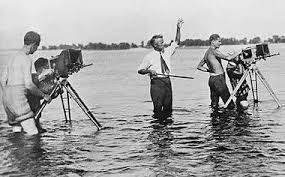 Днем народження кіно вважається 25 грудня 1895 року. Франція — країна, де ця подія сталася. У підвалі кафе на бульварі Капуцинів брати Луї та Огюст Люм’єри показали кілька фільмів, кожен із яких тривав менше хвилини. Першою була стрічка «Прибуття поїзда» (відео 1).
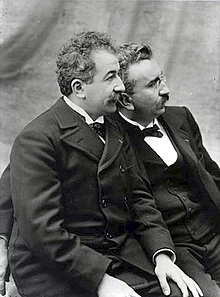 На початку ХХ століття кіно почали активно знімати в США. До того часу працювали маленькі студії, розташовані переважно в Нью-Йорку. Але 1907 року на околиці Лос-Анджелеса майже за безцінь було продано величезне ранчо під назвою Голлівуд. Дешева земля та сприятливий клімат стали причиною будівельного буму. Із цього скористалася кіноіндустрія. Від 2013 року Голлівуд став символом американського кіно. Першою голлівудською стрічкою став вестерн Сесіля де Міля «Чоловік індіанки».
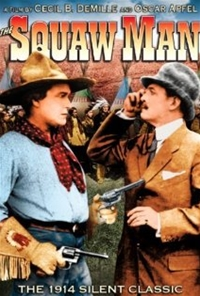 У той самий час заявило про себе кіно Індії. У місті Бомбей (від 1995 року — Мумбаї) створено кінофабрику. Нині її називають Боллівудом, за аналогією з американським Голлівудом. Першу документальну стрічку тут створив 1899 року фотограф Саве-Дада. Першу художню — 1913 року режисер Дадасахеб  Фальке. Її назва — «Раджа Харишчадра». Особливість індійського кіно — велика увага музиці й танцям. Нині кількість стрічок, створених Боллівудом, не поступається голлівудським. Хоча такого впливу за межами Індії, як американське, це кіно не має. Виняток — Радянський Союз, де індійське кіно в 1970–1980-х роках замінювало майже заборонене голлівудське.
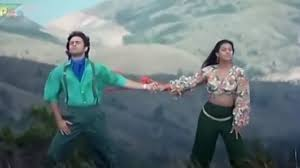 Перший український фільм за оригінальним сценарієм називався «Запорізька Січ» (інша назва — «Облога запорізька»). Його створив режисер та оператор Данило Сахненко на приватній кінокомпанії «Батьківщина» в 1911–1912 рр. у Катеринославі (тепер — Дніпро). Повнометражна історична героїчна драма, на жаль, не збереглася. У масових сценах козацьких віче та бойових зіткнень із турками задіяли найбільшу на той час кількість акторів масових сцен — понад 400 людей. Крім цього фільму Д.Сахненко зняв  «Запорожець у неволі», «Грицько Голопупенко», «Мазепа», «Облога Запоріжжя» та інші. 
У 1920-х роках найпотужнішою кінофабрикою тепер уже Радянського Союзу стала Одеська кіностудія, створена 1907 року на базі ательє «Мирограф».
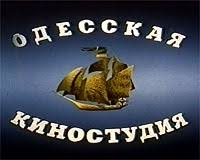 1.Класифікація фільмів за ступенем документальності (достовірності) відеоматеріалу:
- ігрове кіно, псевдодокументальне кіно;
- документальне кіно (або неігрове кіно), документально-ігрове кіно;
- науково-популярне кіно (або науково-просвітницьке кіно).
2.Класифікація за масовістю аудиторії:
- масове кіно (наприклад, блокбастери),
артхаус (або т. зв. «елітарні фільми»).
3. Класифікація фільмів за основними жанрами драматургії:
- трагедія;
- комедія;
- трагікомедія.
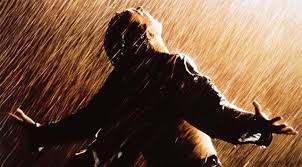 Класифікація фільмів за цілями автора (з якою метою?):

- Художні інтереси — незалежне або авторське кіно (андеграунд в кіно)
- Комерційні інтереси — комерційне кіно (мейнстрім у кіно), в тому числі кіно на замовлення комерційних фірм, що не входять в кінобізнес (рекламне кіно)
- Суспільно-політичні інтереси (на замовлення політичних партій, громадських та релігійних об'єднань) — пропагандистське кіно, ідеологічне кіно:
патріотичне кіно — почуття патріотизму, почуття громадянської самосвідомості
соціальне кіно — гуманістичні почуття, співчуття, формування ставлення до проблем суспільства
релігійне кіно — релігійні почуття
- Змішані інтереси
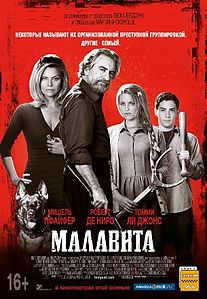 Н-д, мейнстрімним є фільм «Малавіта» (фр. Malavita; англ. The Family, дослівно укр. Сім'я) — американсько-французький комедійно-кримінальний бойовик режисера Люка Бессона (був також продюсером і сценаристом), що вийшов 13 вересня 2013 року в США. У головних ролях Роберт де Ніро, Мішель Пфайфер, Томмі Лі Джонс.
Прикладом авангардного кіно є «Свята гора» (1973 р.), режисер Алехандро Ходоровськи  (сюрреалістична фантастика з елементами психоделіки) (відео)
Фільм був створений на гроші Джона Леннона, який виділив 1 000 000 доларів (згодом урізано до 750 000 доларів) на зйомки, надихнувшись попередньою роботою режисера - фільмом «Кріт».

Під час знімального процесу Ходоровскі змушував акторів спати по 4 години на добу і займатися медитацією. Також всі актори під час зйомок вживали ЛСД  і галюциногенні гриби.

Через розбіжності з продюсером Алленом Клейном фільм довгий час був заборонений до показу.
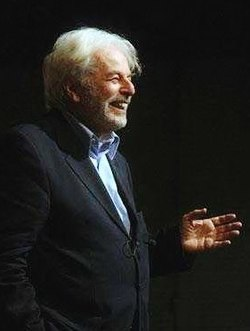 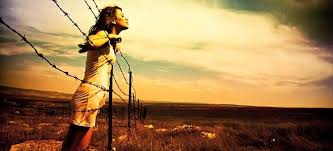 Катарсис  (від дав.-гр. κάθαρσις— підняття, очищення, оздоровлення) — поняття, що вживалося в античній філософії, медицині, естетиці й через свою поліфункціональність набуло чимало тлумачень. Давньогрецький мислитель Аристотель зв'язав його з трагедією як літературним жанром. Трагедія викликає гнів, страх, співчуття, і цим змушує глядача відчувати духовне переживання, тим самим виховуючи людину й очищуючи її душу.У сучасній філософії катарсис трактується як особлива, найвища форма трагізму, коли втілення конфлікту та емоція потрясіння, що його супроводжує, не пригнічують своєю безвихіддю, а «очищують» і «просвітлюють» глядача чи читача.
Коли з білого екрану на глядачів починав насуватися паротяг, вони лякалися й навіть бігли геть. Із часів першого показу причина потужного впливу кіно на людей лишилася тією ж самою — буквальне сприйняття реальності подій на екрані. Приклад тому — не лише «Прибуття поїзда», а й фільми американського режисера Альфреда Хічкока, передусім «Психо» (1960) (відео).
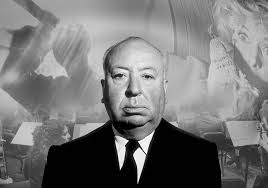 Дослідження, проведені американськими нейрофізіологами, привели до висновків: його кінофільми впливають на свідомість, бо беруть глядача під контроль, змушуючи слідувати за подіями, які розгортаються на екрані. Альфред Хічкок знайшов шлях до мозку людини, її свідомості, змушуючи в потрібний момент реагувати певним чином на ту чи іншу подію фільму.

16 липня 1960 року, в день прем’єри «Психо», біля кінотеатрів чергували машини «швидкої допомоги». Глядачі так переймалися побаченим, що кричали від жаху й боялися озиратися. Найбільш вразливих виводили із залів. «Психо» — яскравий приклад програмування глядачів на отримування певного ефекту. Зокрема, тих, хто запізнився, не пускали за розпорядженням режисера в зали, щоби вони прийняли за чисту монету хибний фінал. А перед сеансом людей  розпискою зобов’язували не розповідати справжнього фіналу. Крім того, Хічкок старанно продумував монтажні фокуси, щоби максимально заплутати глядачів та змусити їх сприймати кіно так, як він задумав.
Але всі прийоми Хічкока — передусім для того, щоби привабити й розважити публіку та зробити фільм касовим. Він та його послідовники не використовували засобів кіно для промивання мізків, пропаганди і створення фальшивої реальності. Натомість цими засобами озброїлися творці пропагандистських фільмів.

Пропаганда складається з двох основних елементів:
1) заперечується реальне минуле й сьогодення як зло, котре прийшло ззовні;
2) пропонується лише одна правильна модель поведінки та єдина історія, котра переробляє людину так, як того вимагає пропагандист. 
Так кожна особистість стає об’єктом для маніпуляцій.
2. Кіномистецтво та пропаганда цінностей
Крім функції розваг та принесення прибутків, кінематограф виконує виховну та пропагандистську функцію. Існує проблема політичної ангажованості кінематографу, його зв’язку з поточною політикою та ідеологією, політичні міфи, стереотипи, які нав’язуються кінематографом, особливості кіномови в контексті політики.
Згадаймо радянські фільми. Вони переважно соціальної тематики -розкулачення, соціальна нерівність, боротьба за владу тощо.
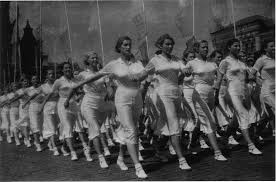 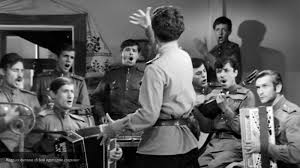 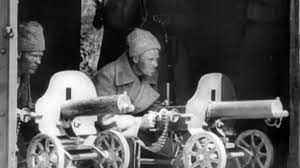 Міноборони розмістило в системі держзакупівель замовлення на 30 радянських і російських фільмів (по 300 копій кожної) для показу в армії. «Захищати Росію» вивчає список фільмів для патріотичного виховання (інформ із сайту https://defendingrussia.ru/a/patrioticheskoe_kino_minoborony-3909/).
«Петро Перший» (1930)
«У червні 41-го» (у гол.ролі С.Безруков)
«Щит і меч»
«Тарас Бульб» 
«Ліквідація»
«Сибірський цирульник»
«Молода гвардія»
«Ярослав Мудрий»
«Блокпост»
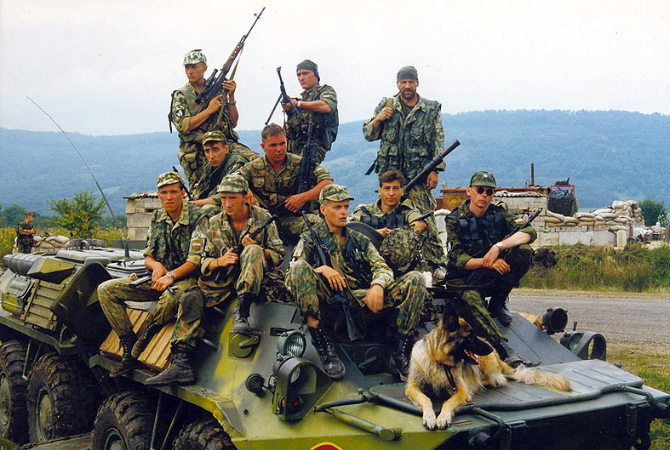 10 фільмів незалежності України: поетичне, патріотичне і соціальне кіно:
«Голод-33» (1991), режисер: Олесь Янчук. Картина, знята за мотивами повісті Василя Барки "Жовтий князь", розповідає про трагедію Голодомору 1932-33 років.
«Очікуючи вантаж на рейді Фучжоу біля пагоди» (1993), режисер: Михайло Іллєнко, про еміграцію.
«Атентат. Осіннє вбивство у Мюнхені» (1995), режисер: Олесь Янчук.
«Нескорений» (2000), режисер: Олесь Янчук, історія УПА.
«Молитва за гетьмана Мазепу» (2001), режисер: Юрій Іллєнко.
«Йшов трамвай дев'ятий номер» (2002), режисер: Сергій Коваль (відео)
«Мамай» (2003), режисер: Олесь Санін.
«Щастя моє» (2010), режисер: Сергій Лозниця.
«Той, хто пройшов крізь вогонь» (2012), режисер: Михайло Іллєнко.
«Тіні незабутих предків» (2012), режисер: Любомир Левицький
Українське кіно 2014-2018 років
2014 – 10 фільмів: Плем'я (фільм, 2014), Поводир (фільм, 2013), Самотній за контрактом, Смертельно живий.
2015 – 13 фільмів:  Незламна, Під електричними хмарами, Пісня пісень (фільм, 2015), По той бік, Політ золотої мушки.
2016 – 20 фільмів:  Гніздо горлиці, Голоси Чорнобиля, Жива, Слуга народу.
2017 – 25 фільмів: П'ята терапія (фільм), Переломний момент: Війна за демократію в Україні, Посттравматична рапсодія, Правило бою, Припутні (фільм), Зрадник, Кіборги.
2018 – 27 фільмів: Герой мого часу, Гірська жінка: на війні, Вулкан, Дике поле (фільм, 2018), Донбас (фільм, 2018), Казка про гроші, Коли падають дерева, Король Данило (фільм), Крути.